FCalPulse Local Mtg
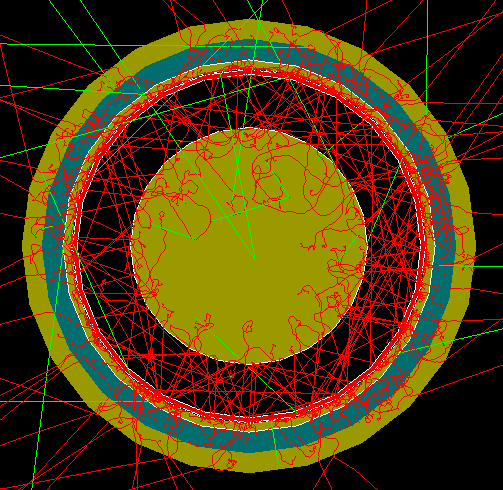 J.Rutherfoord
24 Jun 2021
v1
Outline
Latest news
Rob Walker – Shipping plans and cryo diagnostics
Sasha Savin – Update on the trigger scintillators
Graham Woolley – Diagnostics
24 Jun 2021
J. Rutherfoord
2
We need Swiss visas
This means we must all travel to San Francisco to register and leave our passports
You must email the Swiss visa office to make an appointment.  You will need to attach an invitation from CERN
You must request an invitation from the ATLAS Secretariat  (I’ve done that already so now we must follow up.)
24 Jun 2021
J. Rutherfoord
3
Tentative schedule
2 July	Ship equipment to CERN
18 July	Team arrives at CERN
19 July	Get CERN ID and rad badges
20 July – 3 Aug
Stage our apparatus in PPE 182
Arrange safety inspections
Organize gas and cryo deliveries
Set up trigger electronics
Take required training
24 Jun 2021
J. Rutherfoord
4
Tentative schedule – Con’t
4 Aug	Supervise infrastructure deployment and install our experiment 
When beam returns at the end of the day
Start cryostat cool-down?
Time-in the trigger
Use BPCs to locate and tune beam
4 Aug (evening) to 5 Aug   Tune beam
5 Aug – 11 Aug (morning)  Take data
24 Jun 2021
J. Rutherfoord
5
Tentative Schedule – Con’t
5 Aug	
Beam tuning
DAQ commissioning
Trouble-shooting all systems
6 – 10 Aug  Normal (?) data taking
Cycle thru O2 contamination
Cycle thru HV settings and polarity to the rod/tube electrode
Cycle between up/down assemblies
Study x-talk between tube segments
24 Jun 2021
J. Rutherfoord
6
Critical Milestones (With dates)
Receive Sr-90 source from IPPE ?
Prepare system DAQ test – Start 17 May
Full system DAQ test – Start 14 Jun
Full system cryo test – Start 21 Jun
Determine Sr-90 activity
How to beat down the electronics noise
Ship apparatus to CERN – 7 Jul
Team arrives at CERN – 21 Jul
Beam starts – 4 Aug
24 Jun 2021
J. Rutherfoord
7